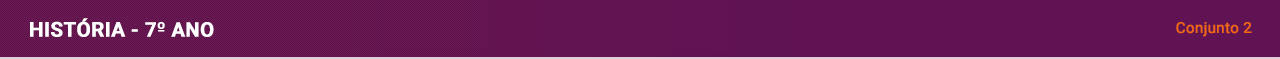 Apresentação 7Escravidão e emergência do capitalismo
As lógicas internas das sociedades africanas
O ser humano como mercadoria
O tráfico de escravizados na África 
O navio negreiro
Desembarque na colônia
1
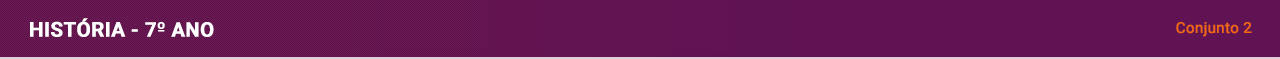 O continente africano
Grande diversidade de povos, com sua própria língua,  tradições e religiosidade. 
Entre os séculos VI e XV, havia grupos nômades, pequenas comunidades grandes reinos e Impérios.
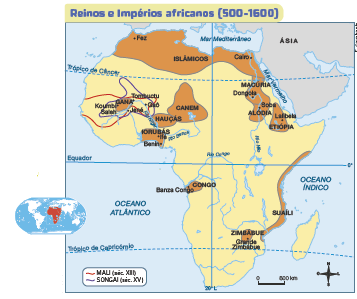 Fonte: BLACK, Jeremy (Ed.).
World History Atlas. Londres:
Dorling Kindersley, 2005. p. 62.
2
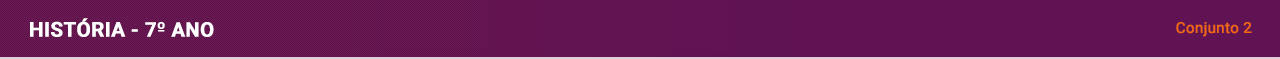 Reinos e impérios africanos
3
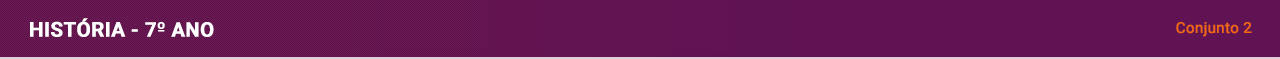 4
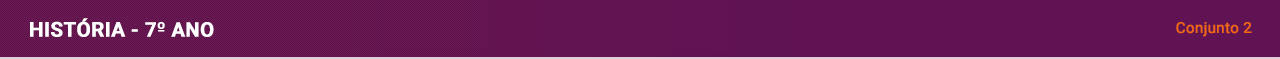 Outros povos da África
5
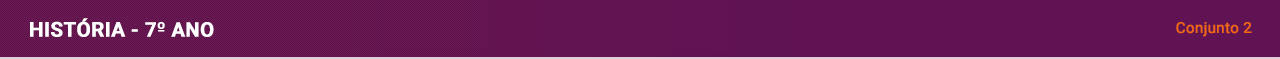 A escravidão na África
No século XVI, havia povos africanos que praticavam a escravidão.
Os escravos não eram essenciais para o funcionamento dessas sociedades e não eram vistos como mercadorias.
6
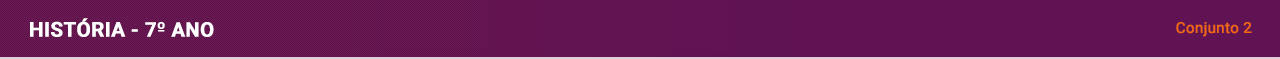 O ser humano como mercadoria
7
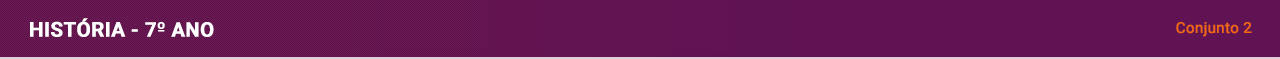 Etapas do tráfico humano na África
8
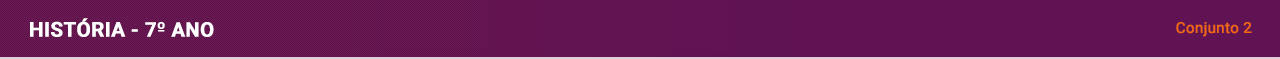 A viagem pelos tumbeiros
9
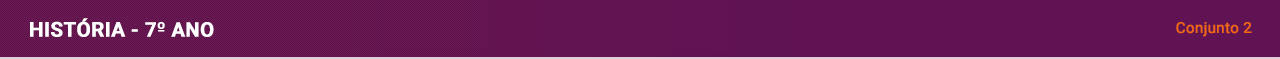 O desembarque no Brasil
Ao desembarcar na colônia, os africanos eram vendidos nos portos.
Famílias capturadas que haviam conseguido ficar unidas eram, então, desfeitas. 
Os escravos eram minuciosamente analisados pelos compradores.
10